D3.js
Data Driven Documents
Dr Heather Packer
16/01/18
Data-Driven Documents
“D3.js is a JavaScript library for manipulating documents based on data. D3 helps you bring data to life using HTML, SVG, and CSS. D3’s emphasis on web standards gives you the full capabilities of modern browsers without tying yourself to a proprietary framework, combining powerful visualization components and a data-driven approach to DOM manipulation.”
2
D3
Loads data into browser’s memory
Binds data to elements within the document
Transforms elements by interpreting each element’s bound datum and setting its visual properties
Transitions elements between states in response to user input
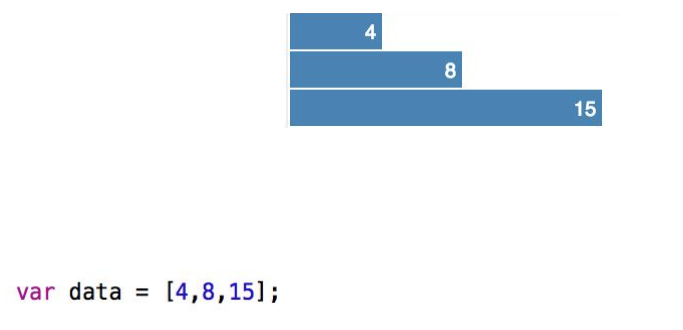 var data = [4,8,15];
3
D3 caveats
D3 doesn’t generate predefined visualisations
D3 doesn’t not support older browsers
D3 doesn’t hide your original data
4
D3.js technologies
HTML, SVG, CSS, and JavaScript
HTML
HTML is the main markup language for displaying web pages
A web page consists of HTML elements
An element is a pair of tags, and may have content
	<p> Hello world!</p>
Inside a tag can have attributes
	<p attribute1=“value1” attribute2=“value2”> Hello world!</p>
6
HTML DOM
Document Object Model
Describes the hierarchical structure of HTML
Each element has relationships: 
parent, child, sibling, 
   ancestor and descendant
html is the parent of head 
   and body
head and body are 
   siblings
<html>
    <head>
    </head>
    <body>
        <script>
            alert("Hello world.");
        </script>
    </body>
 </html>
7
Basic HTML5 page
<!DOCTYPE html>
<html>
  <head>
     <meta http-equiv="Content-Type" content="text/html;charset=utf-8">
     <title>My project</title>
     <link href="style.css" rel="stylesheet">
  </head>
  <body>
     <div id="chart”></div>
</body>
</html>
8
SVG
Scalable Vector Graphics
XML format
Describes pictures in terms of geometric shapes
<rect>
<circle>
<path>
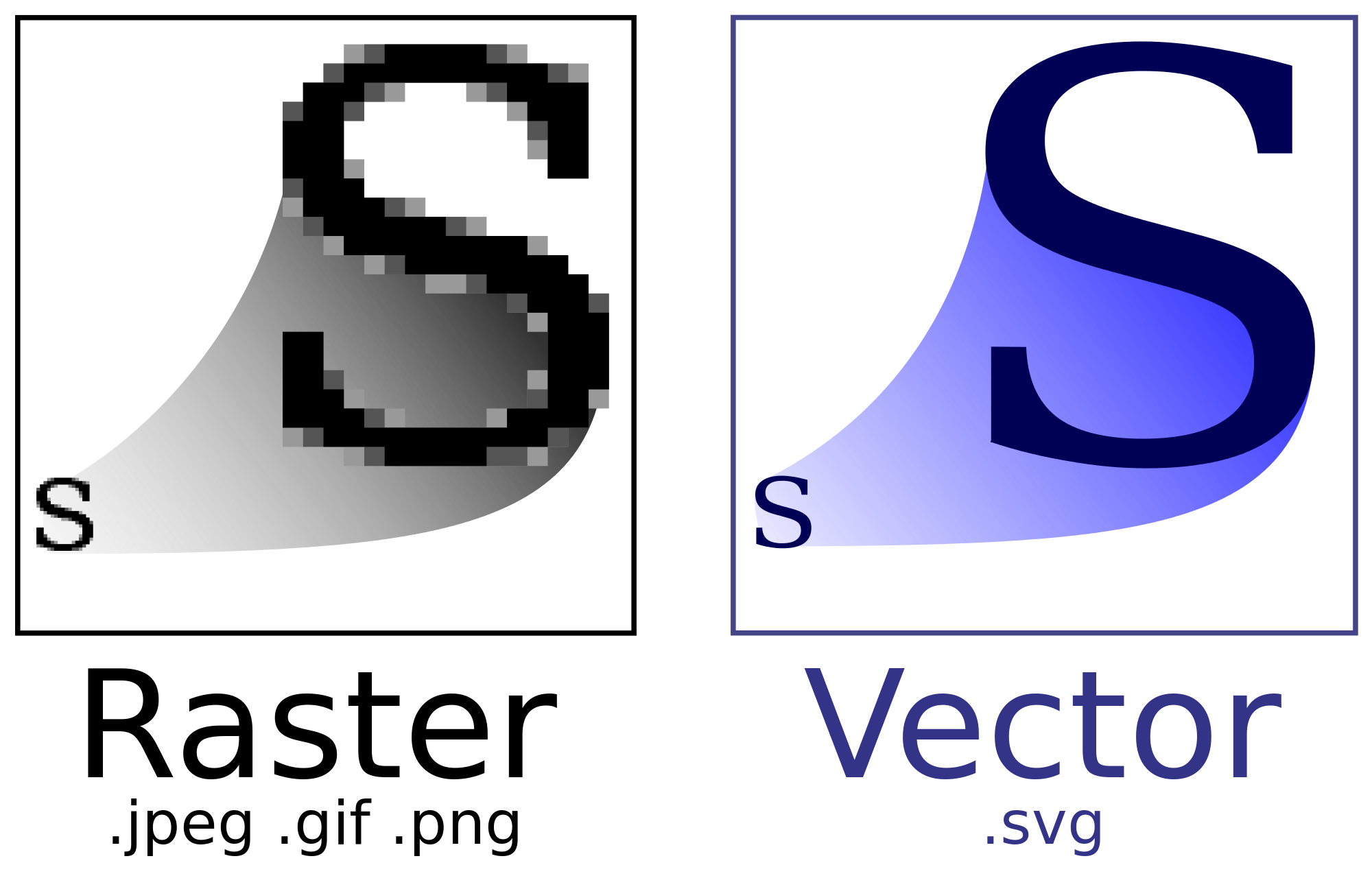 9
CSS
Cascading Style Sheet CSS
Describes presentation (style) information
Eg background-color, border, margin, font-size, stroke-width
Applies to HTML and SVG DOM elements
Selectors indicate where the style applies:
eg: id, class, tagname, parents
10
CSS
<!DOCTYPE html>
<html>
  <head>
     <meta http-equiv="Content-Type”
           content="text/html;charset=utf-8">
     <title>My project</title>
     <link href="style.css" rel="stylesheet">
  </head>
  <body>
     <div id="chart"></div>
     <script></script>
  </body>
</html>
11
JavaScript
A programming language
Used on webpages to make them dynamic
All modern browsers understand it:
<html>
    <body>
        <script>
            alert("Hello world.");
        </script>
    </body>
</html>
12
JavaScript
Variables – dynamic typing
var number = 5;  var active = true; var text = “hello”;
Arrays
var myArray = [ 1, 3, 4, “hello” ];
Objects
var iceland = { name: “Iceland”, population: 334252, capital: “Reykjavik”} 
Objects and Arrays
var nordic = [ iceland, norway, sweden, finland, denmark ];
13
HTML Resources
https://developer.mozilla.org/en-US/docs/Learn/HTML
http://www.htmldog.com/guides/html/ 
https://www.lynda.com/Web-Development-tutorials/HTML-Essential-Training/170427-2.html
SVG Resources
https://developer.mozilla.org/en-US/docs/Web/SVG/Tutorial
https://www.lynda.com/SVG-tutorials/Learning-SVG/622089-2.html
14
CSS Resources
https://developer.mozilla.org/en-US/docs/Learn/JavaScript
http://www.htmldog.com/guides/css/beginner/ 
https://www.lynda.com/CSS-tutorials/CSS-Essential-Training-1/569190-2.html
JavaScript Resources
https://developer.mozilla.org/en-US/docs/Learn/JavaScript
http://eloquentjavascript.net/1st_edition/contents.html
https://www.lynda.com/JavaScript-tutorials/JavaScript-Essential-Training/574716-2.html
15
Setting up D3
Create a project folder
Write an html file and include in the head element:
<script src="https://d3js.org/d3.v4.min.js"></script>
16
Version 3 and 4
D3 version 4 is the latest
Significant differences
Beware when you see code examples on the web that it might be version 3.
ALL of the following examples are version 4
17
Loading External Data
Loading CSV Data
dataset = d3.csv(csv_file, callback_function);
 dataset = d3.csv(csv_file, data_function, callback_function);
csv_file - csv file path
callback_function -  d3 code
data_function - OPTIONAL defines data structure used in callback_function
19
Loading TSV and JSON
dataset = d3.tsv(tsv_file, callback_function);
 dataset = d3.tsv(tsv_file, data_function, callback_function);

 dataset = d3.json(json_file,callback_function);
20
Loading More than Dataset
d3.queue()
   .defer(d3.csv, "/data/chocolate.csv")
   .defer(d3.json, "/data/world.geo.json")
   .await(analyze);

  function analyze(error, chocolate, world) {
    if(error) { 
      console.log(error);
      return; 
    }
    console.log(chocolate[0]);
    console.log(world[0]);
  }
21
OPTIONAL Data Cleaning and Structuring
d3.queue()
   .defer(d3.csv, "/data/chocolate.csv”, 
     function(data, i) {
       return {
         id: i,
         company: data["Company"],
         name: data["Name"],
         rating: +data["Rating"],
         choconame: data["Company"]+"-"+data["Name”]
       };
     });
   .defer(d3.json, "/data/world.geo.json")
   .await(analyze);
22
Bar Chart
Chocolate Bar Dataset
https://public.opendatasoft.com/explore/dataset/chocolate-bars/export/
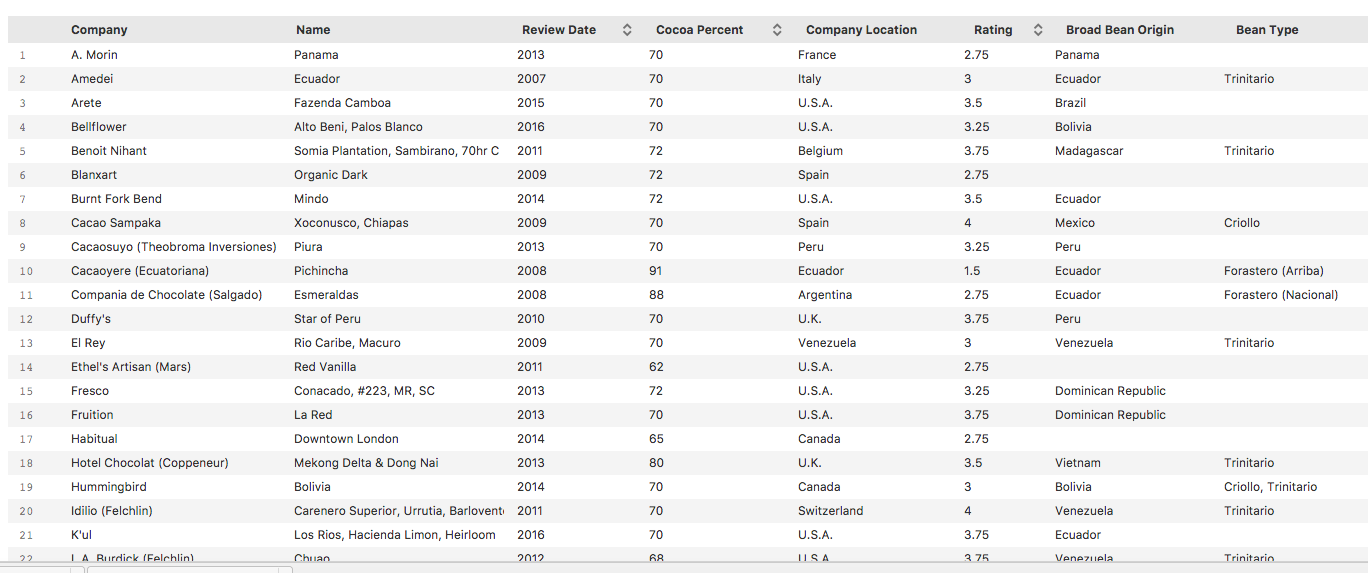 24
Chocolate Bar Dataset - Cleaning
Cleaned using Open Refine 
Clustered and Text Facet
Company name
Company location
Broad Bean Origin
Bean Types
Deleted one duplicate entry
25
Selecting a Chart
Decide on the audience: Chocolate buyers, they want to know what the worst chocolate is to avoid and best to buy
Decide on purpose of chart: Compare ratings of different chocolate
Select the type of chart: horizontal bar chart
Y axis choconame long text file
X axis rating 1-5
26
Loading Data
d3.queue()
   .defer(d3.csv, "/data/chocolate.csv”, 
     function(data, i) {
       return {
         id: i,
         company: data["Company"],
         name: data["Name"],
         ref: data["Ref"],
         percent: data["Cocoa Percent"],
         loc: data["Company Location"],
         origin: data["Broad Bean Origin"],
         type: data["Bean Type"],
         rating: +data["Rating"],
         date: +data["Review Date"],
         choconame: data["Company"]+"-"+data["Name”]
       };
     });
   .await(anaylse);
27
Bar Chart
function analyze(error, dataset) {
  if (error) { 
    console.log(error);
    return; 
  }

  //add more code

}
28
Bar Chart – setting up the svg container
function analyze(error, dataset) {

  //error code here see previous slide

  dataset = dataset.slice(0,10);
  var margin = { top: 30, right: 30, bottom: 30, left: 30 };
  var width = 800;
  var height = dataset.length*30;

  var svg = d3.select('body')
      .append('svg')
      .attr('width', width + margin.left + margin.right)
      .attr('height', height + margin.top + margin.bottom) 
      .append('g')
      .attr('transform', 'translate(' + margin.left + ',' + 
             margin.top + ")");

}
29
DOM
<body>
    <svg width="830" height="330" >
        <g transform="translate(30, 30)"></g>
    </svg>
</body>
30
Bar Chart
function analyze(error, dataset) { 
  //error code here see slide

  //setting up svg container, see previous slide

  var bars = svg.selectAll(".bar")
    .data(dataset)
    .enter()
    .append("rect")
    .attr("class", "bar")
    .attr("height", 10)
    .attr("width", function(d) { return 100 * d.rating; })
    .attr("x", 0)
    .attr("y", function(d, i) { return i*12; })
    ;
  }
31
Bar Chart
svg.selectAll("bar")
Selects all bar divs DOM. Because none exist yet, this returns an empty selection. This empty selection represents bars that will soon exist.
.data(dataset)
Counts and parses our data values. There are 10 values in our array called dataset, everything past this point is executed 10 times, once for each value.
.enter()
To create new, data-bound elements, you must use enter(). This method looks at the current DOM selection, and then at the data being handed to it. If there are more data values than corresponding DOM elements, then enter() creates a new placeholder element. It then hands off a reference to this new placeholder to the next step in the chain.
32
Bar Chart
.append("rect")
Adds a svg rectangle shape
.attr("class", "bar")
Adds the class bar to the rectangle
.attr("height", 10) .attr(width, function(d){return 100*d.rating})
Adds the height and width of the bar, increasing the scale by 100
.attr(x, 0).attr(y, function(d,i){return i*12})
Sets the x and y coordinates to place the bar in the svg
33
Bar Chart
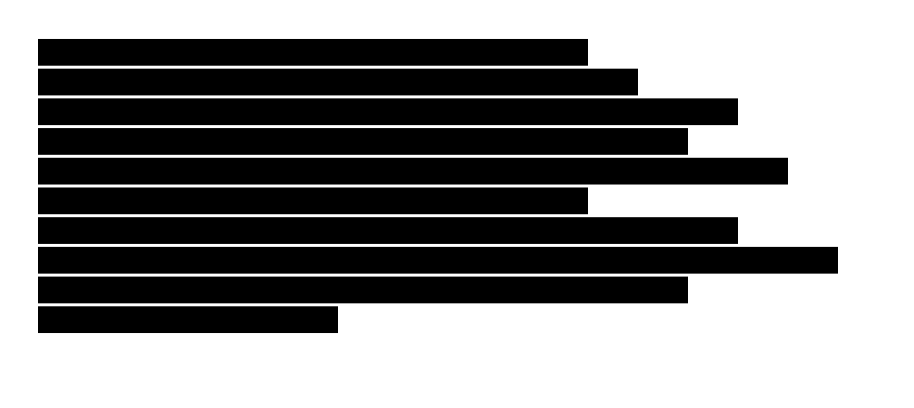 34
Preparing for Axes
var y = d3.scaleBand()
   .domain(dataset.map(function(d) { return d.id;}))
   .range([0, height])
   .padding(0.1);

  var x = d3.scaleLinear()
   .domain([0, d3.max(dataset, function(d){return d.rating; })])
   .range([0, width]);

  var bars = svg.selectAll(".bar")
    .data(dataset)
    .enter()
    .append("rect")
    .attr("class", "bar")
    .attr("height", y.bandwidth())
    .attr("width", function(d) { return x(d.rating); })
    .attr("x", 0)
    .attr("y", function(d) { return y(d.id); });
}
35
Adding Axes
// add the x Axis
  svg.append("g")
    .attr("transform", "translate(0," + height + ")")
    .call(d3.axisBottom(x));
    
  // add the y Axis
  svg.append("g")
    .call(d3.axisLeft(y).tickSize(0)
      .tickFormat(function(d, i) {
        return dataset[i].choconame;
      })
    );
36
Bar Chart with Axes
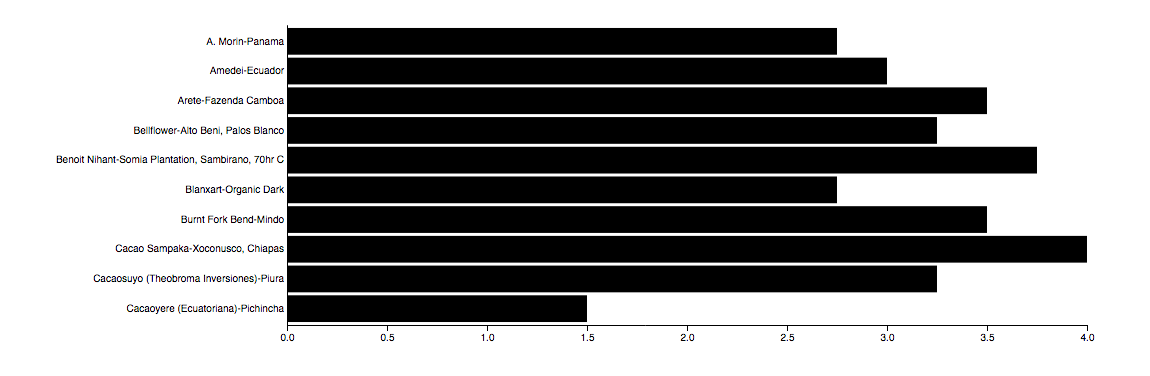 37
Adding Another Dimension: Cocoa Percentage
var colour = d3.scaleLinear()
    .domain([0, 50, 100])
    .range([d3.rgb("#d1a665"),d3.rgb("#7d4e29"),d3.rgb("#382001")])
    
  var bars = svg.selectAll(".bar")
    .data(dataset)
    .enter()
    .append("rect")
    .attr("class", "bar")
    .attr("height", y.bandwidth())
    .attr("width", function(d) { return x(d.rating); })
    .attr("x", 0)
    .attr("y", function(d) { return y(d.id); })
    .attr("fill", function(d) { return colour(d.percent); })
    ;
38
Cocoa Percentage
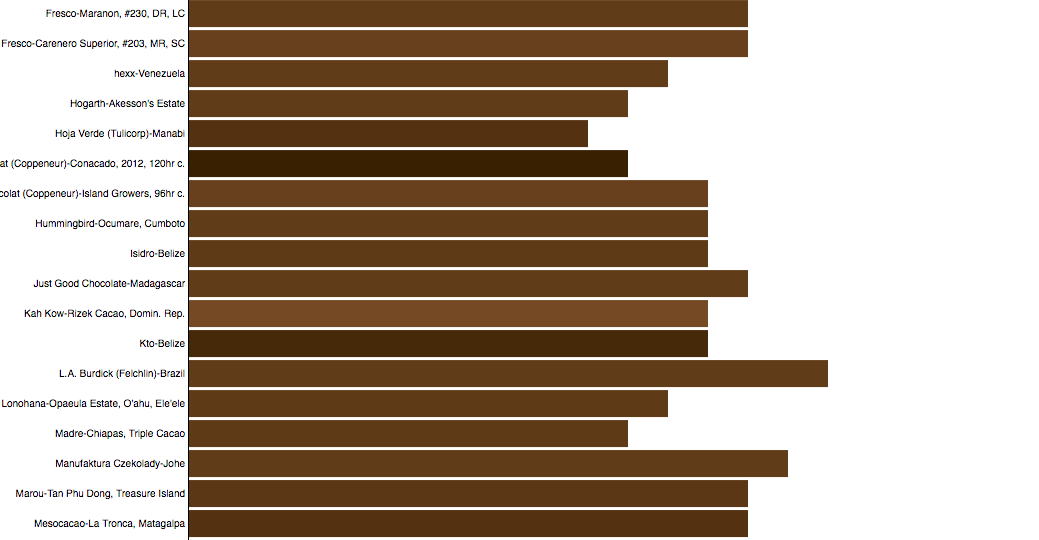 39
Making the Rating Clearer
bars.append("text")
    .attr("class", "label")
    .attr("y", function(d) {
      return y(d.id) + y.bandwidth() / 2 + 4;
    })
    .attr("x", function(d) {
      return x(d.rating) + 3;
    })
    .text(function(d) { return d.rating; })
    ;
40
Bar Chart with Ratings
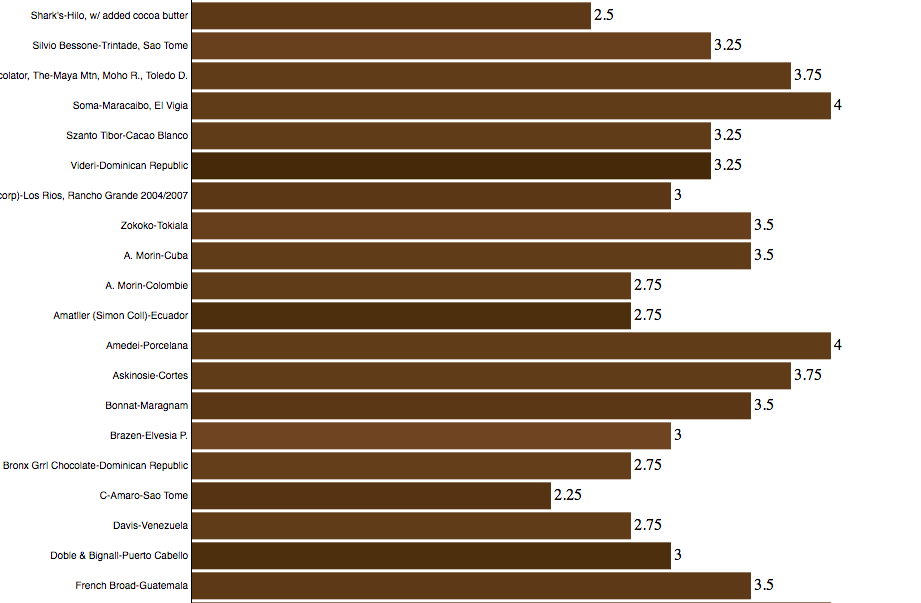 41
Scatter Chart
Scatter Chart – X/Y Scales
var x = d3.scaleLinear()
    .domain([0, 100])                    
    .range([0, width]);
 
 var y = d3.scaleLinear()
    .domain([0, 5])
    .range([height, 0]);
43
Scatter Chart – adding points
var points = svg.selectAll(".point")
   .data(dataset)
   .enter()
   .append("circle")
    .attr("class", "point")
    .attr("cy", function(d){ return y(d.rating); })
    .attr("cx", function(d){ return x(d.percent); })
    .attr("r", 5)
    .attr("stroke", function(d){ return colour(d.percent); })
    .attr("fill", "none")
    .attr("opacity", 0.8)
   ;
44
Scatter Chart – add axes
// add the x Axis
  svg.append("g")
    .attr("transform", "translate(0," + height + ")")
    .call(d3.axisBottom(x));
    
  // add the y Axis
  svg.append("g")
    .call(d3.axisLeft(y));
45
Scatter Chart
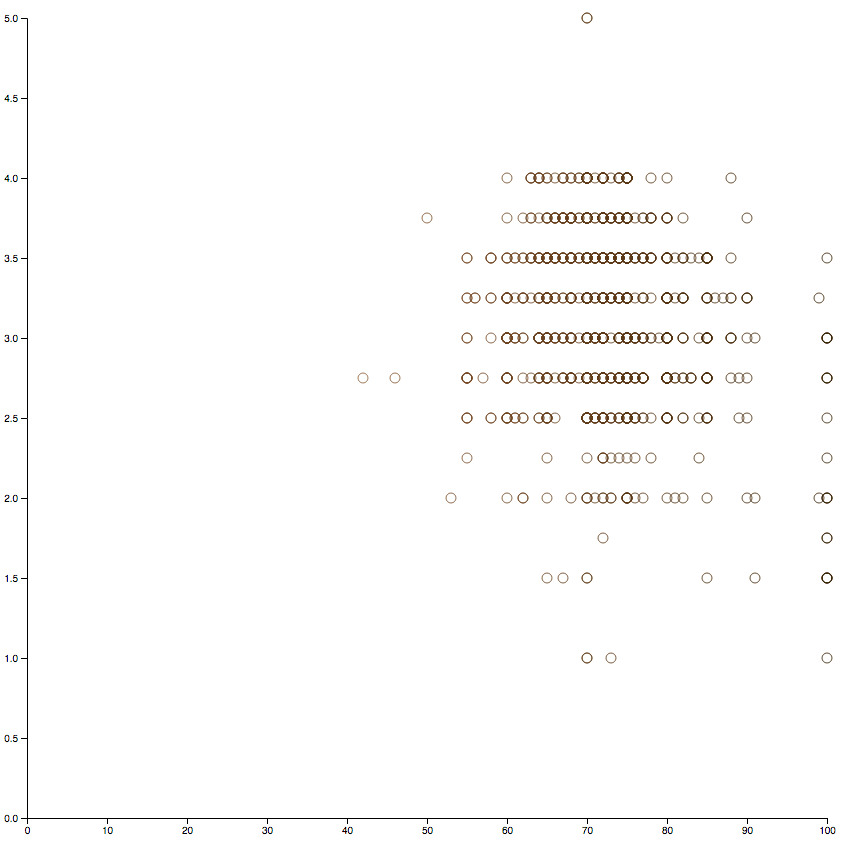 46
Scatter Chart – Adding Jitter
function jitter(v, vmin, vmax) {
    var r = v + 0.01 * (vmax - vmin) * (Math.random() - 0.5);
    return Math.min(vmax, Math.max(vmin, r));
  }

  var points = svg.selectAll(".point")
    .data(dataset)
    .enter()
    .append("circle")
    .attr("class", "point")
    .attr("cy", function(d) {
      return y(jitter(d.rating, 0, 5.0));
    })
    .attr("cx", function(d) {
      return x(jitter(d.percent, 0, 100.0));
     })
    .attr("r", 5)
    .attr("stroke", function(d) { return colour(d.percent); })
    .attr("fill", "none")
    .attr("opacity", 0.8)
    ;
47
Scatter Chart with jitter
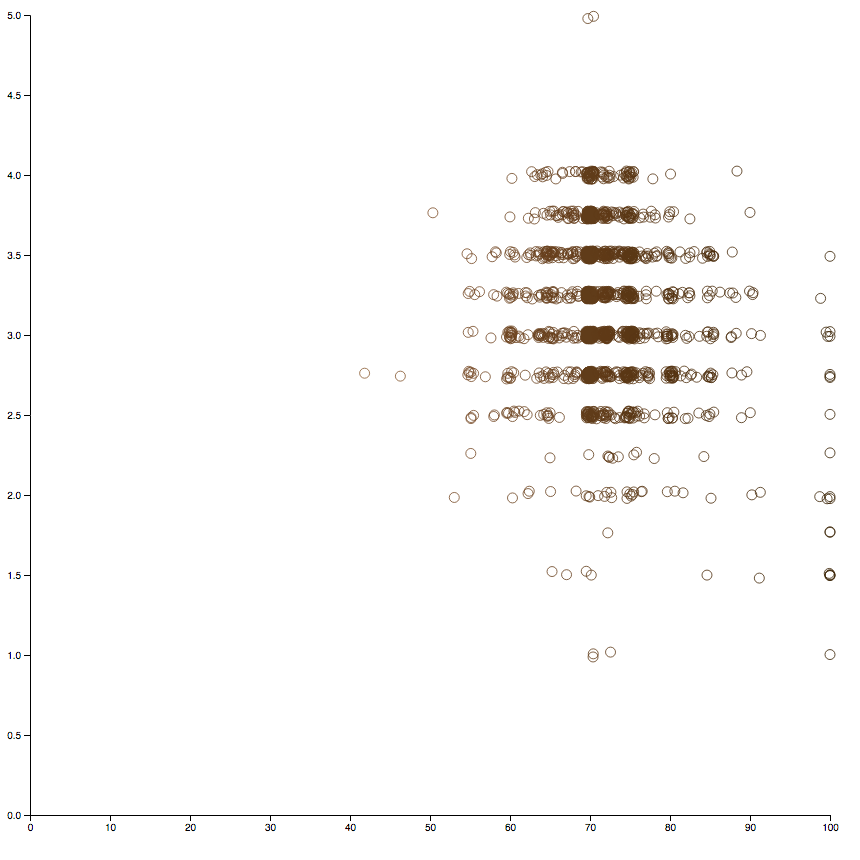 48
Maps
Loading CSS and Styling
<!DOCTYPE html>
<html>
<head>
  <title>Leaflet GeoJSON Example</title>
  <meta charset="utf-8" />
  <link rel="stylesheet" href="http://cdn.leafletjs.com/leaflet-0.7.1/leaflet.css" />
  <script src="https://d3js.org/d3.v4.min.js"></script>
  <script src="https://d3js.org/d3-scale-chromatic.v1.min.js"></script>

  <style type="text/css">
    .leaflet-container{background-color:#c5e8ff;}
    #map svg { background-color: cornflowerblue}
    path.country{stroke:white; stroke-width: 1; fill: rgb(0,0,0)}
    path.active{stroke-width: 5}
  </style>
</head>
    ....
</html>
50
Map: Setting up map size, scale and projection
<body>
  <div id="map" style="width: 1227px; height: 860px"></div>
  
  <script>
    var width = 1227;
    var height = 860;

    var map = d3.select("div#map").append("svg")
      .attr("width", width)
      .attr("height", height);

    var scale = 200

    var projection = d3.geoMercator()
      .translate([600,500])
      .scale(scale);

    var path = d3.geoPath().projection(projection);
51
Map Projections
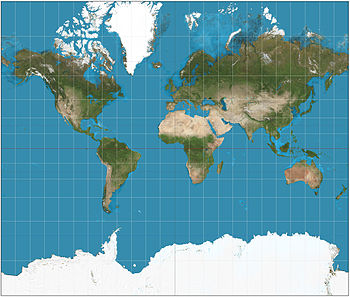 Mercator
Homolosine
Robinson
Etc..
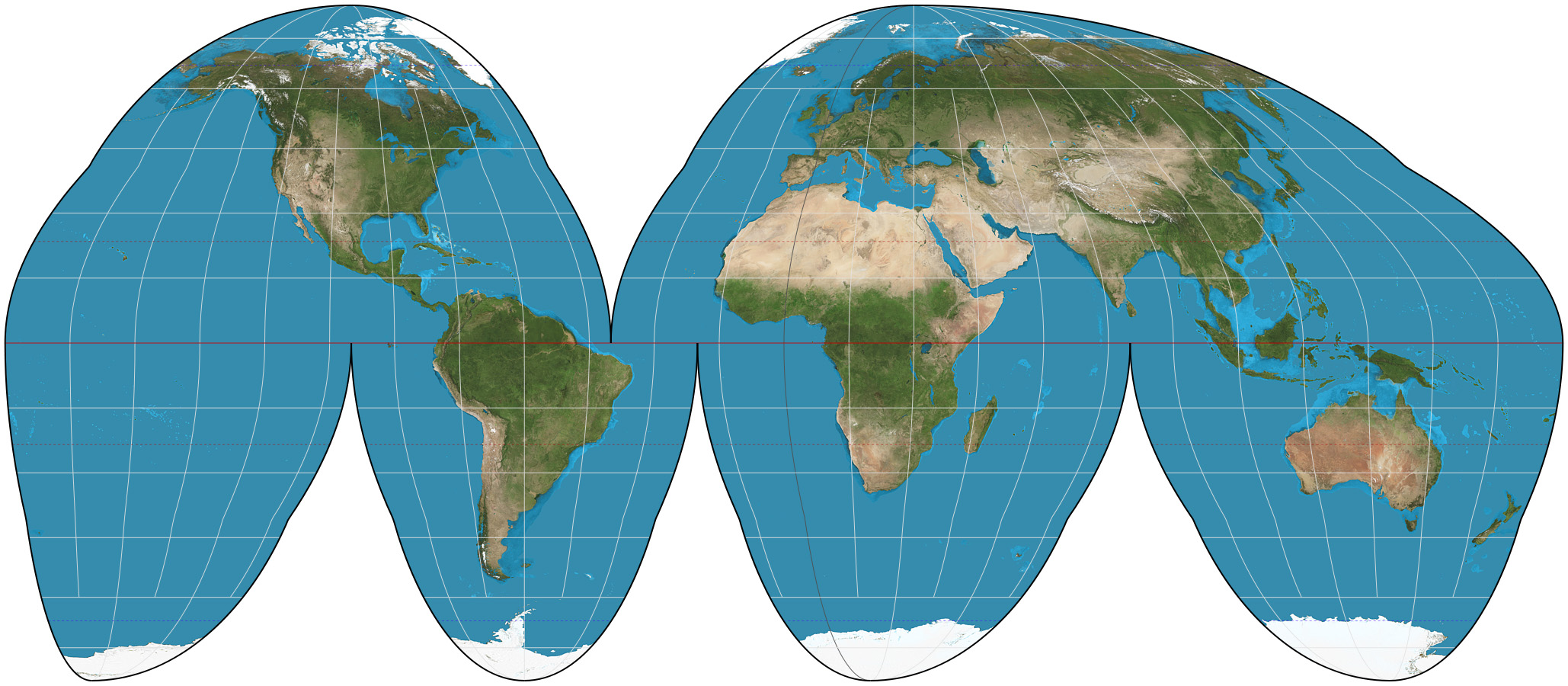 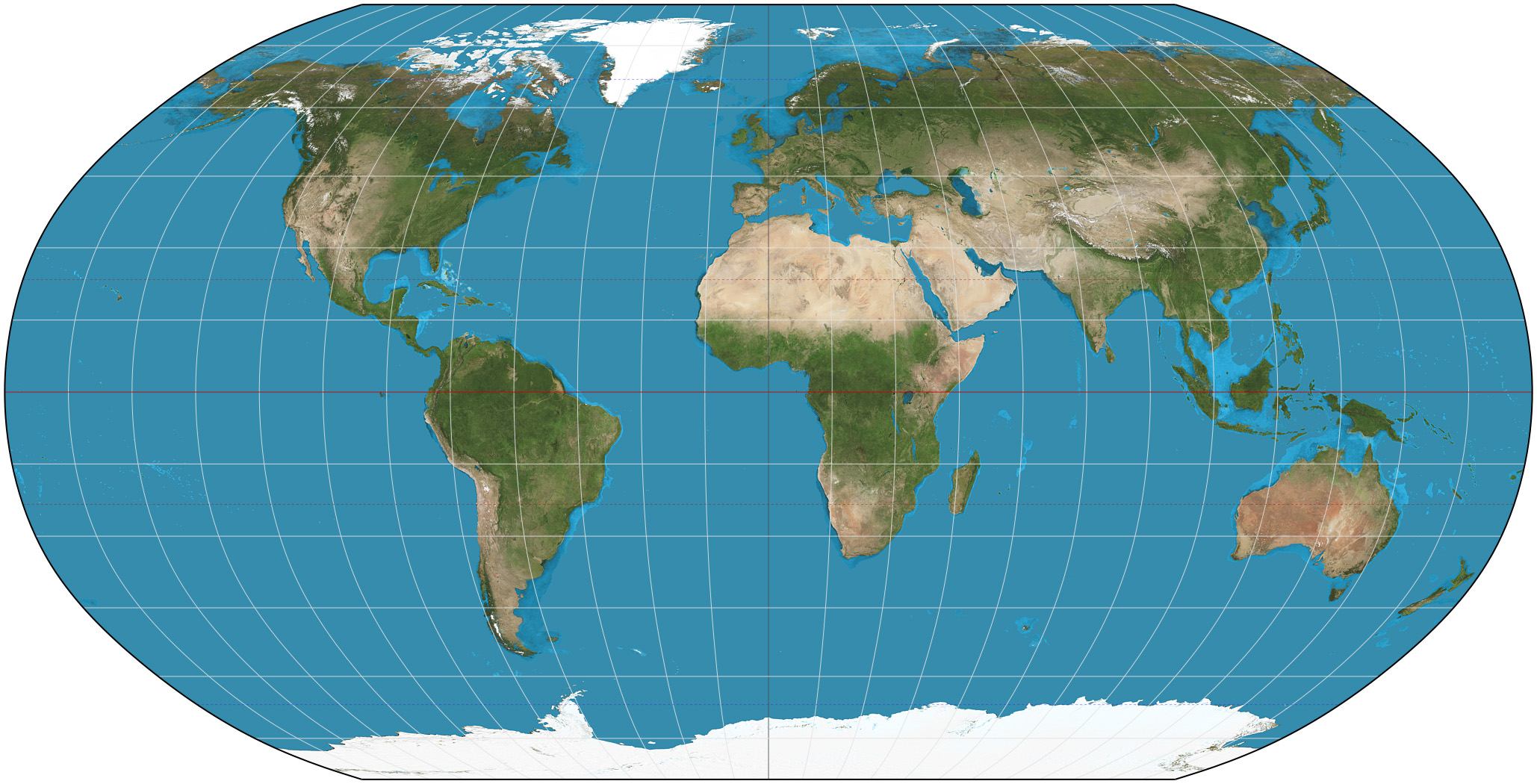 52
Map: Load Data
d3.queue()
   .defer(d3.csv, "/data/chocolate.csv”, 
     function(data, i) {
       return {
         id: i,
         company: data["Company"],
         name: data["Name"],
         ref: data["Ref"],
         percent: data["Cocoa Percent"],
         loc: data["Company Location"],
         origin: data["Broad Bean Origin"],
         type: data["Bean Type"],
       };
     });
   .defer(d3.json, "custom.geo.json”)
   .await(anaylse);
53
Map: Transforming the Dataset
function analyse(error, dataset, world_map) {

      map.selectAll("path")
        .data(world_map.features)
        .enter()
        .append("path")
        .attr("d", path)
        .classed("country", true);

      all_countries = [];
      dataset.forEach(function(element) {
        var bin_name = element["loc"];
        if(all_countries[bin_name]){
          all_countries[bin_name] = all_countries[bin_name]+1;
        }else{
          all_countries[bin_name] = 1;
        };    
      });

      countries = Object.keys(all_countries);
54
Map: Transforming the Dataset
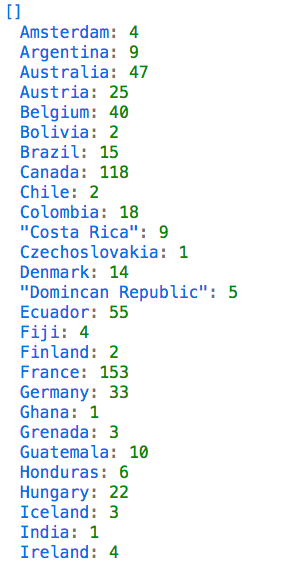 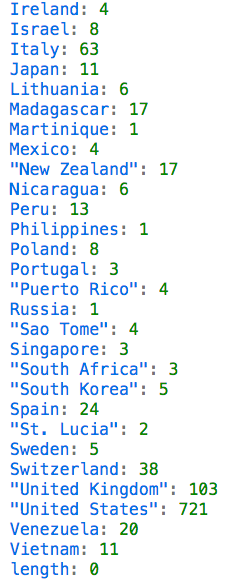 55
Map: Colouring the map
var max_data = 
         d3.max(countries, function(d){return all_countries[d];})

      var color = d3.scaleQuantize()
        .domain([0, max_data])
        .range(d3.schemeReds[9]);

      map.selectAll("path")
        .style("fill", function(d) {
          var val = all_countries[d.properties.name];
          d.visVal = val;
          if (val) {
            return color(val);
          }
        });
      }   
    </script>
</body>
56
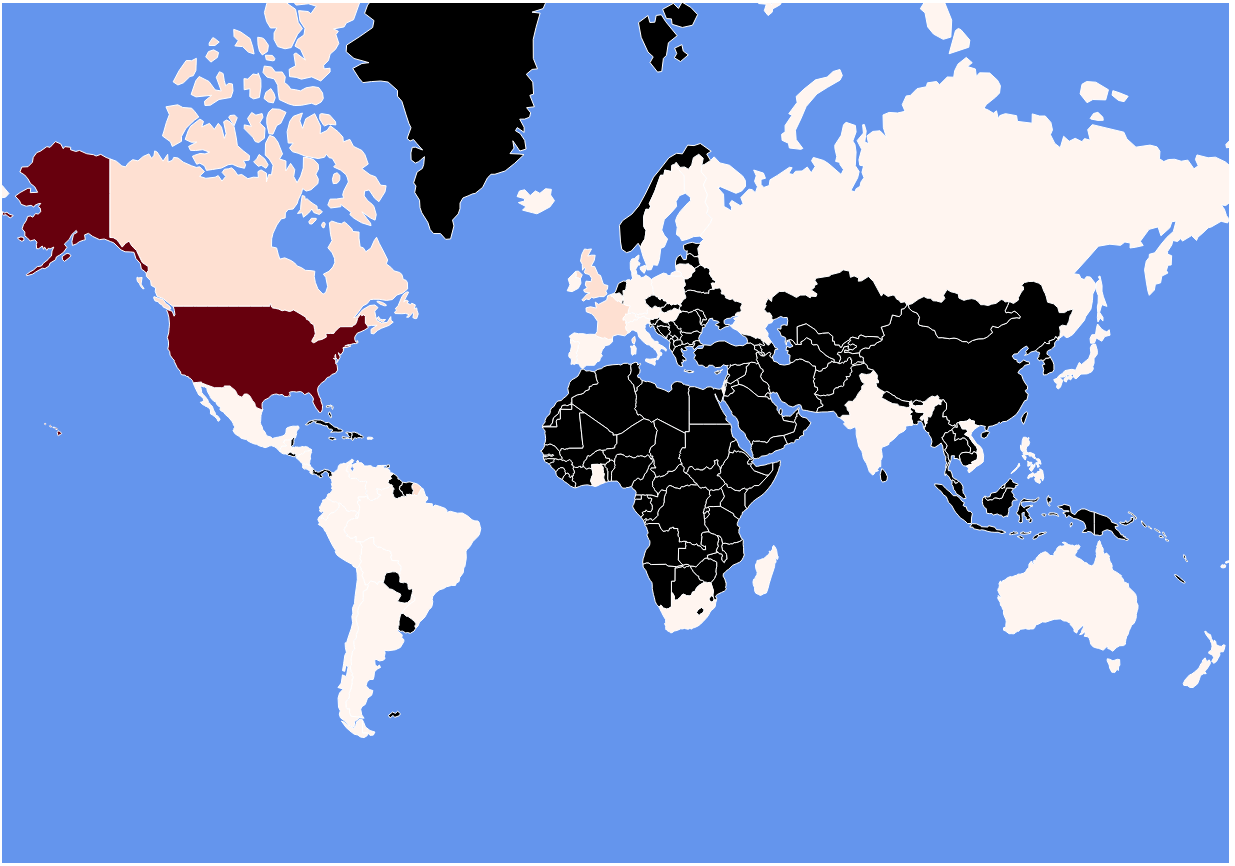 57
Map: Adding Scale
var x = d3.scaleLinear()
   .domain([0,max_data])
   .rangeRound([600, 860]);

 var key = map.append("g")
   .attr("class", "key")
   .attr("transform", "translate(0,40)");

 key.selectAll("rect")
   .data(color.range().map(function(d) {
     d = color.invertExtent(d);
     if (d[0] == null) d[0] = x.domain()[0];
     if (d[1] == null) d[1] = x.domain()[1];
     return d;
   }))
   .enter().append("rect")
   .attr("height", 8)
   .attr("x", function(d) { return x(d[0]); })
   .attr("width", function(d) { return x(d[1]) - x(d[0]); })
   .attr("fill", function(d) { return color(d[0]); });
58
Map: Adding Scale
key.append("text")
   .attr("class", "caption")
   .attr("x", x.range()[0])
   .attr("y", -6)
   .attr("fill", "#000")
   .attr("text-anchor", "start")
   .attr("font-weight", "bold")
   .text("loc");

 key.call(d3.axisBottom(x)
   .tickSize(13)
   .tickFormat(function(x, i) { return x; })
   .tickValues(color.domain()))
   .select(".domain")
   .remove();
59
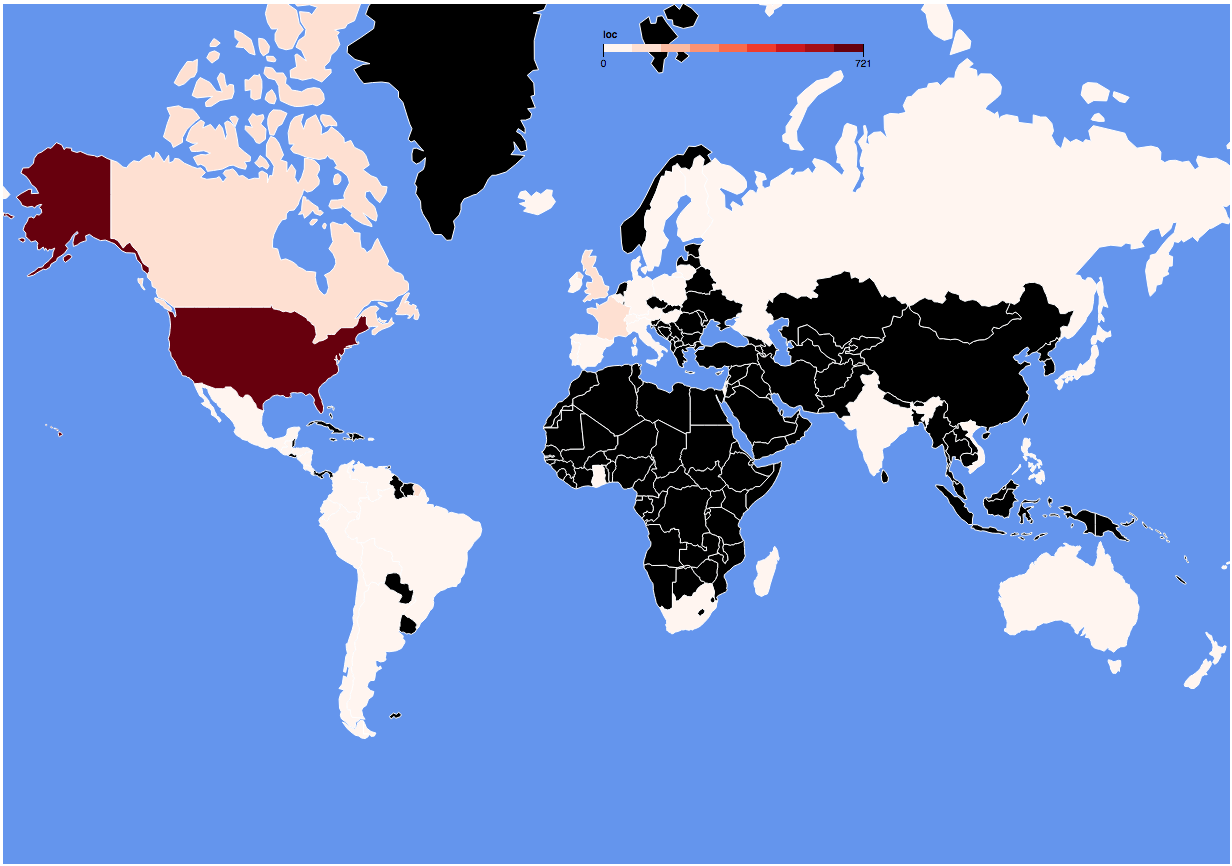 screenshot
60
Map: Tooltip Style
<style type="text/css">
    .leaflet-container{background-color:#c5e8ff;}
    #map svg { background-color: cornflowerblue}
    path.country{stroke:white; stroke-width: 1; fill: rgb(0,0,0)}
    path.active{stroke-width: 5}
    div.tooltip {
      position: absolute;
      text-align: center;
      width: 60px;
      padding: 2px;
      font: 12px sans-serif;
      background: lightsteelblue;
      border: 0px;
      border-radius: 8px;
      pointer-events: none;
      opacity: 0;
    }
    div.tooltip.active {
      opacity: 0.9;
    }
  </style>
61
Map: Adding a tooltip
<body>
  <div id="map" style="width: 1227px; height: 860px"></div>
  <div id="map_tooltip" class="tooltip" ></div>
62
Map: Adding Interactivity to a Path
map.selectAll("path")
        .data(world_map.features)
        .enter()
        .append("path")
        .attr("d", path)
        .classed("country", true)
        .on("click", function(d) {  
          updateSelected(this, d);
        });
63
Map: Updating Tooltip
function updateSelected(el, data)
      {
        if(d3.select(el).classed("active")){
          d3.select(el).classed("active", false);
          d3.select("#map_tooltip").classed("active",false);
          return;
        }
        map.selectAll("path.active").classed("active", false);
        d3.select(el).classed("active", true);
        
        var msg = data.properties.name;
        if (data.visVal) { msg += "<br/>"+data.visVal; }
        d3.select("#map_tooltip").html(msg)
          .style("left", (d3.event.pageX) + "px")
          .style("top", (d3.event.pageY - 28) + "px"); 
        d3.select("#map_tooltip").classed("active",true);
        }
64
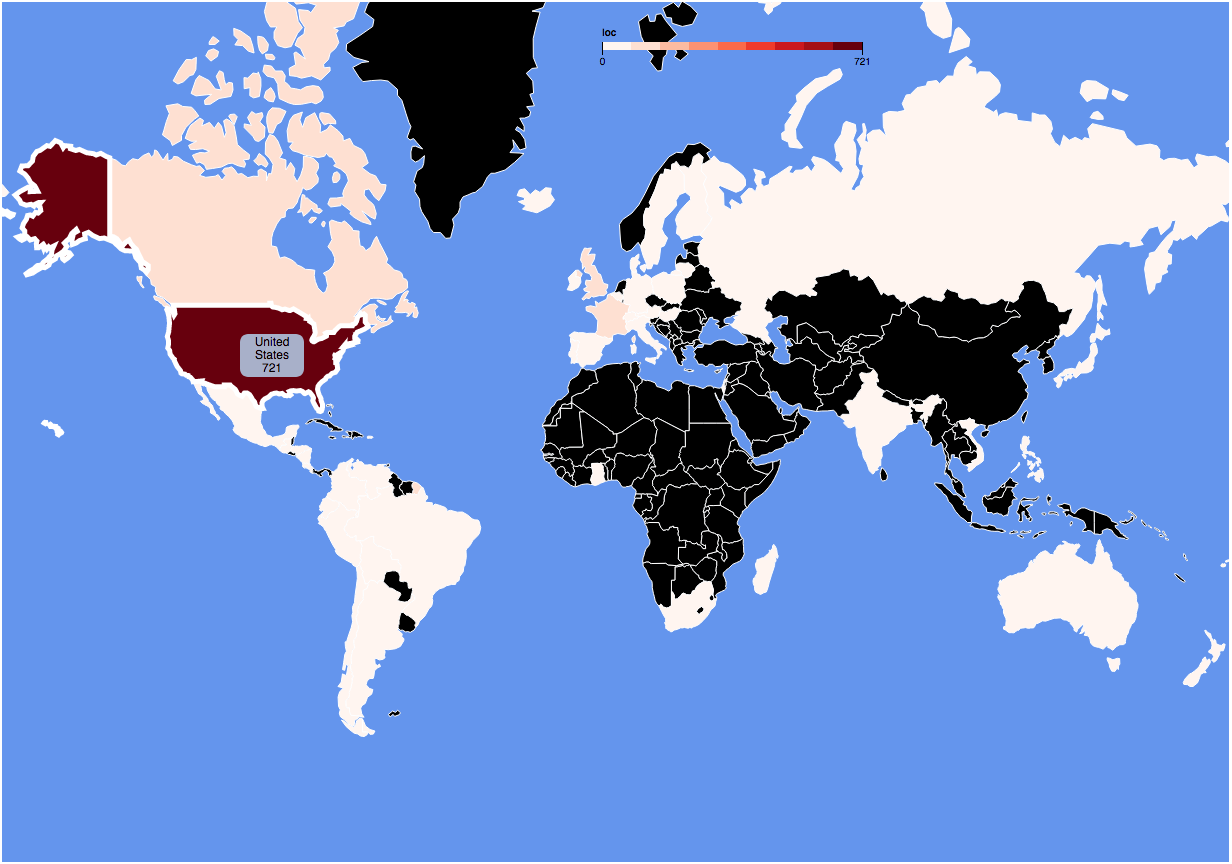 Screen shot
65
Map: Adding Radio Button
<body>
  <div id="map" style="width: 1227px; height: 860px"></div>
  <div id="map_tooltip" class="tooltip" ></div>
  <div id="radio_button" class="radio">
    <form>
      <input type="radio" name="choco" checked value="loc">Company Location
      <input type="radio" name="choco" value="origin" >Bean Origin
    </form>
  </div>
66
Map: Updating Map Colours
updateChoroplethColours();
   d3.select("#radio_button form").on("change", updateChoroplethColours);

 function updateChoroplethColours() {
   all_countries = [];

   var column_name = d3.select('input[name="choco"]:checked')
     .node().value;

   dataset.forEach(function(element) {
     var bin_name = element[column_name];
     if(all_countries[bin_name]){
       all_countries[bin_name] = all_countries[bin_name]+1;
     }else{
       all_countries[bin_name] = 1;
     };    
   });
67
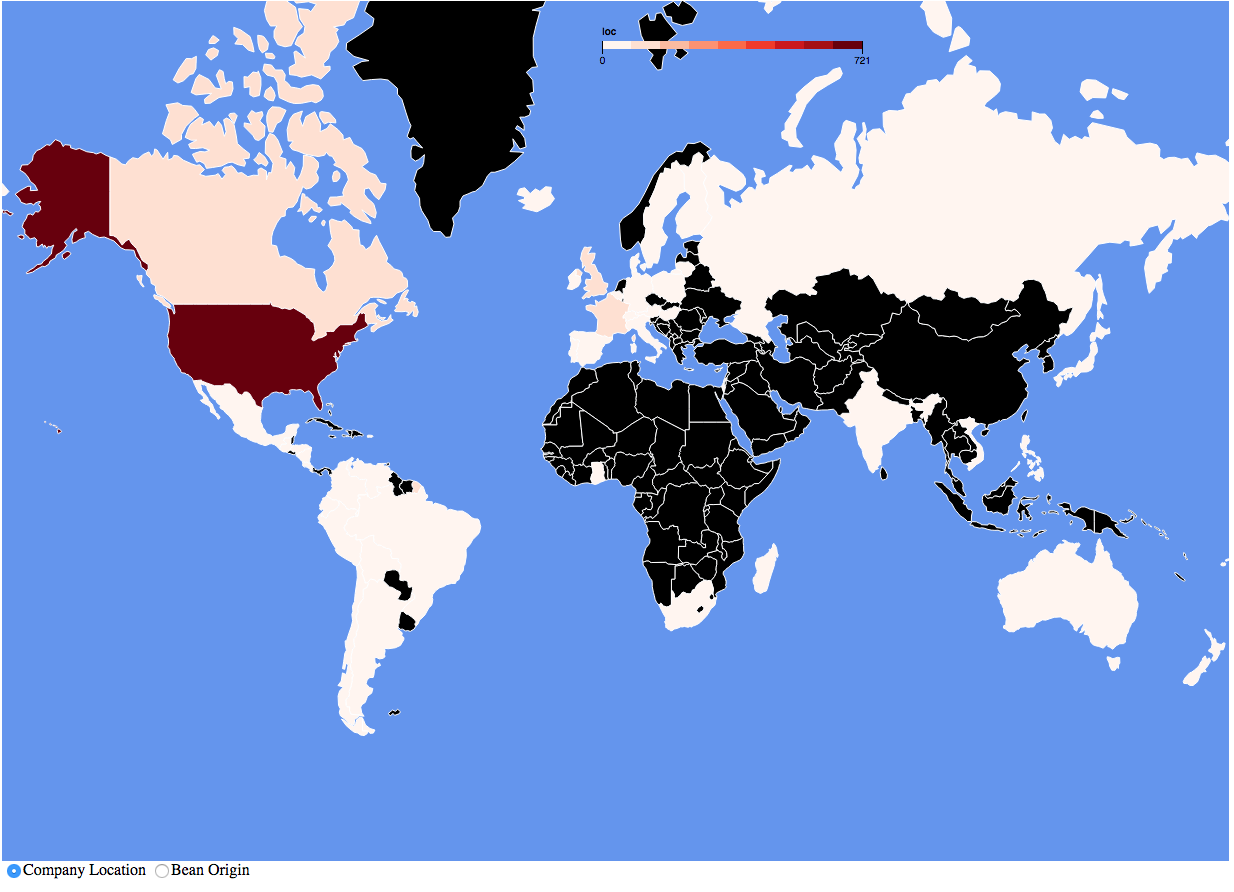 68
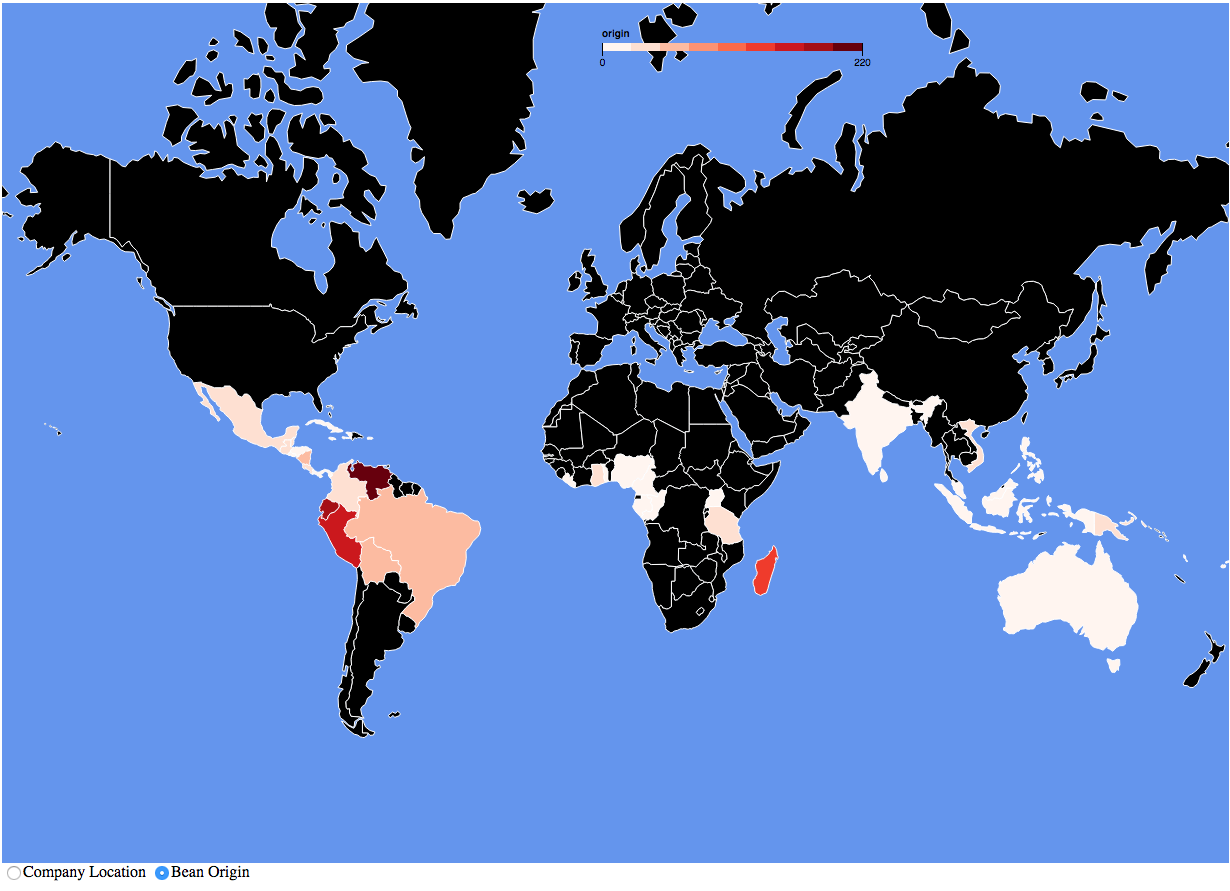 69
D3 Resources
https://d3js.org/
https://www.gitbook.com/@comp6234
https://square.github.io/intro-to-d3/
https://www.lynda.com/search?q=d3
70
Other D3
D3 layouts
D3 layouts take data and transform it for a specific visual task
Main layouts
Bundle 
Chord 
Cluster 
Force 
Histogram 
Pack
Partition
Pie 
Stack
Tree
Treemap 
Other more specific layouts are available
72
Pie Chart
73
Pie Chart
var pie = d3.pie();
 var arc = d3.arc()
	.innerRadius(innerRad)
	.outerRadius(outerRad);

 var dataset = [ 5, 10, 20, 45, 6, 25 ];

 var arcs = svg.selectAll("path.arc")
	.data(pie(dataset))
	.enter()
	.append("path")
	.attr("class", "arc")
	.attr("transform", 		"translate("+outerRad+','+outerRad+")")
	.attr("fill", function(d) { return colour(d.index);})
	.attr("d", arc);
74
Pie Chart - layout
75
Pie Chart - layout
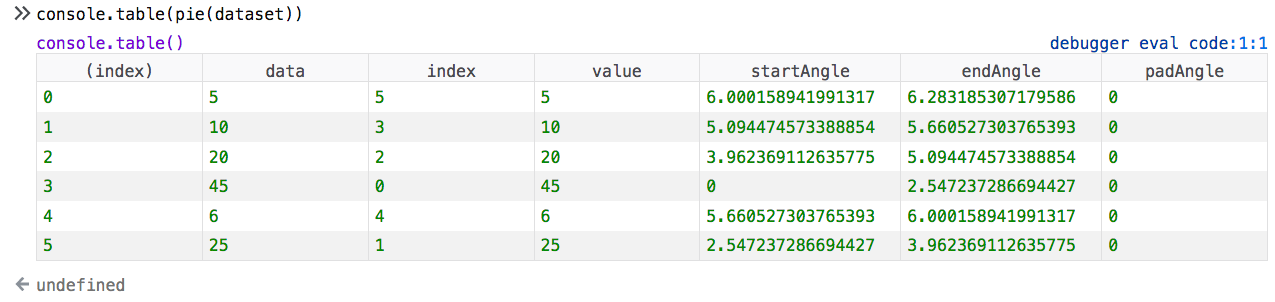 76
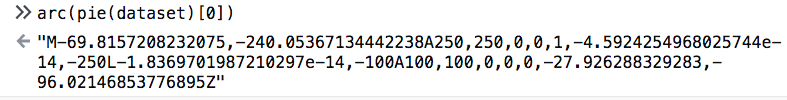 Pie Chart - arc
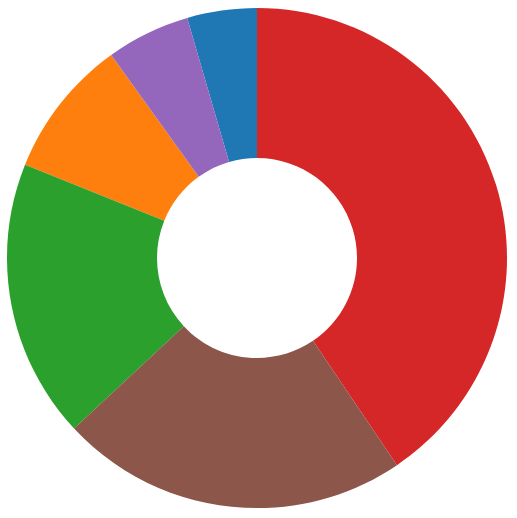 arc generates SVG path instructions
M move, A arc, L Line
77
Bubble Chart
78
Force-Directed Graph
https://bl.ocks.org/mbostock/4062045
79
Chord Chart
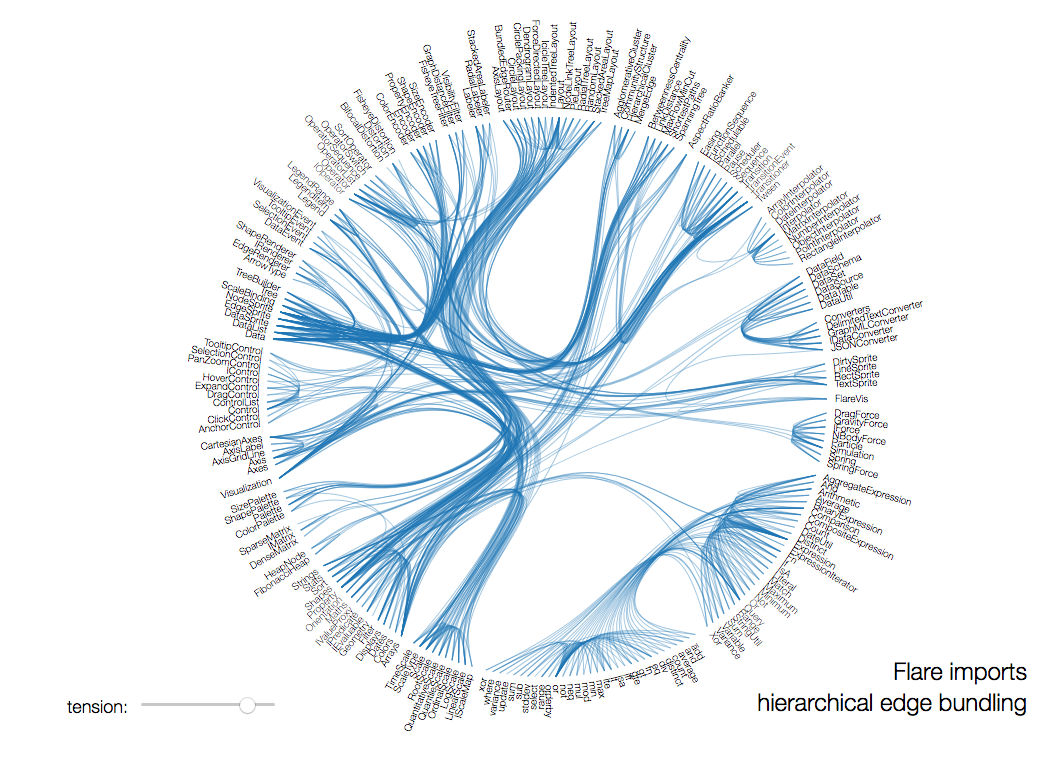 http://mbostock.github.io/d3/talk/20111116/bundle.html
80
D3 Conclusions
Powerful visualisation library
Many types of visualisation
Plenty of tools and supporting libraries
Examples to borrow from
81
D3 Dev
Setup
Firefox
Create a local directory
Chrome
Create a local directory
Needs a local server
Using Node:
npm install –g http-server
http-server
- Using Python:
python -m SimpleHTTPServer 8000
83
Dev Tools
Chrome: Browser menu -> More Tools -> Developer Tools
Firefox: Browser menu -> Web Developer -> Toggle Tools
Right click menu -> Inspect / Inspect Element
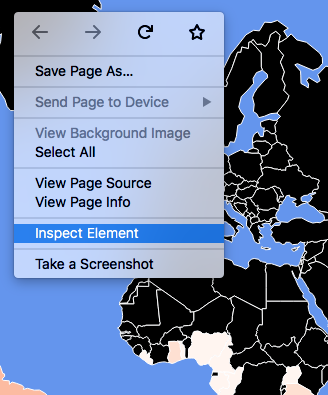 84
Dev Tools
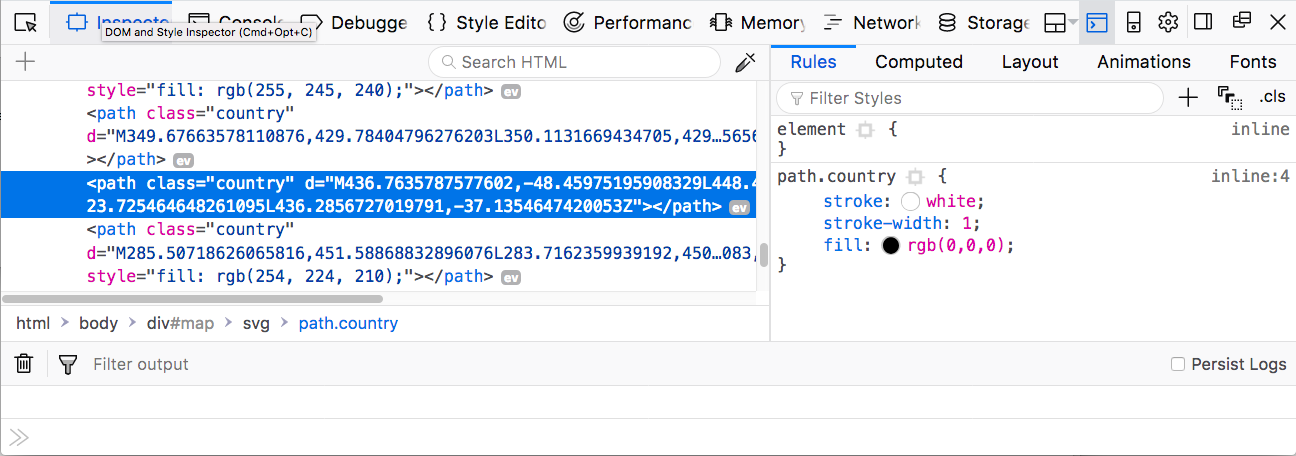 Inspector
Console
Debugger
85
Dev Tools - Inspector
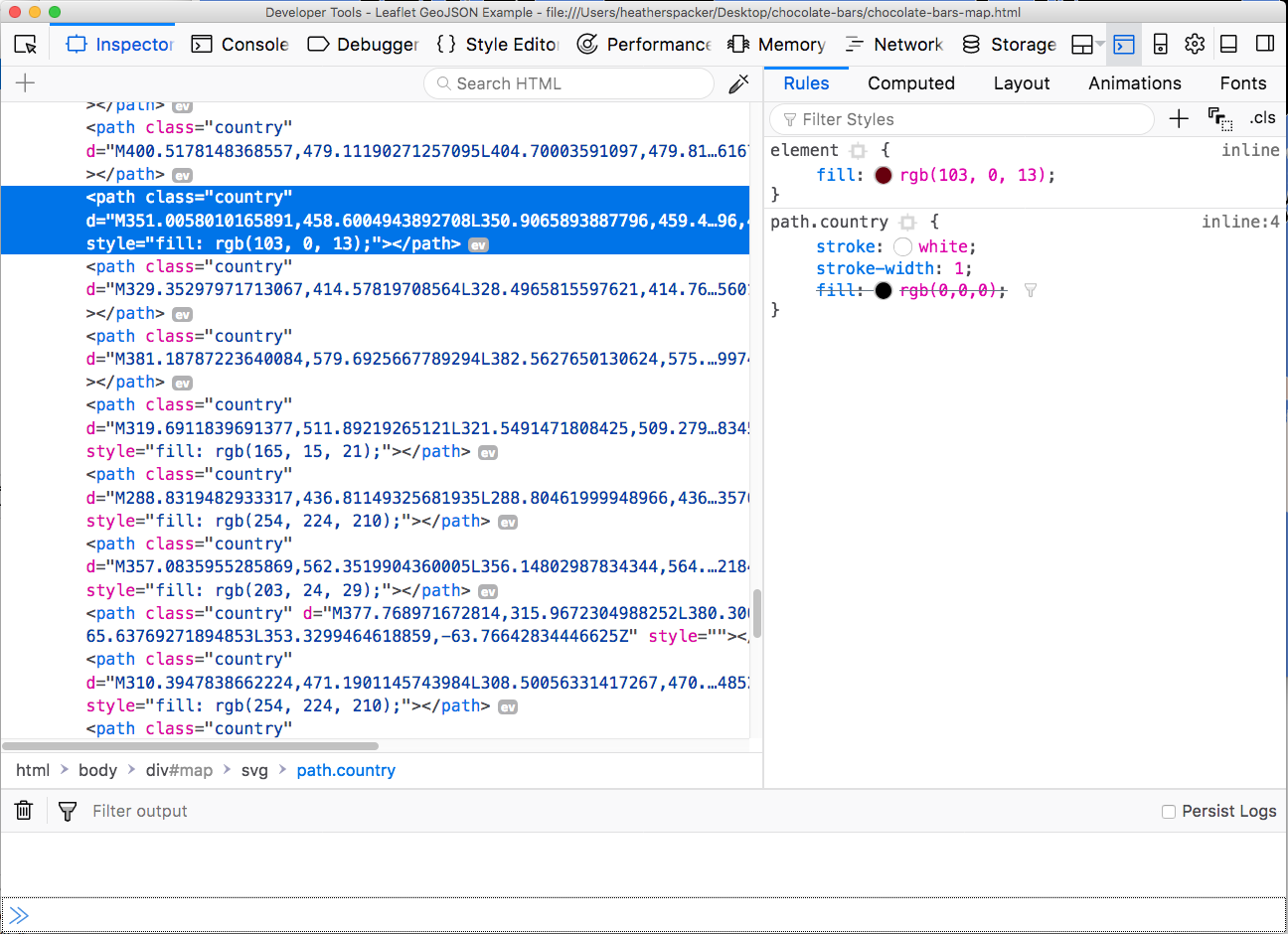 86
Dev Tools - Inspector
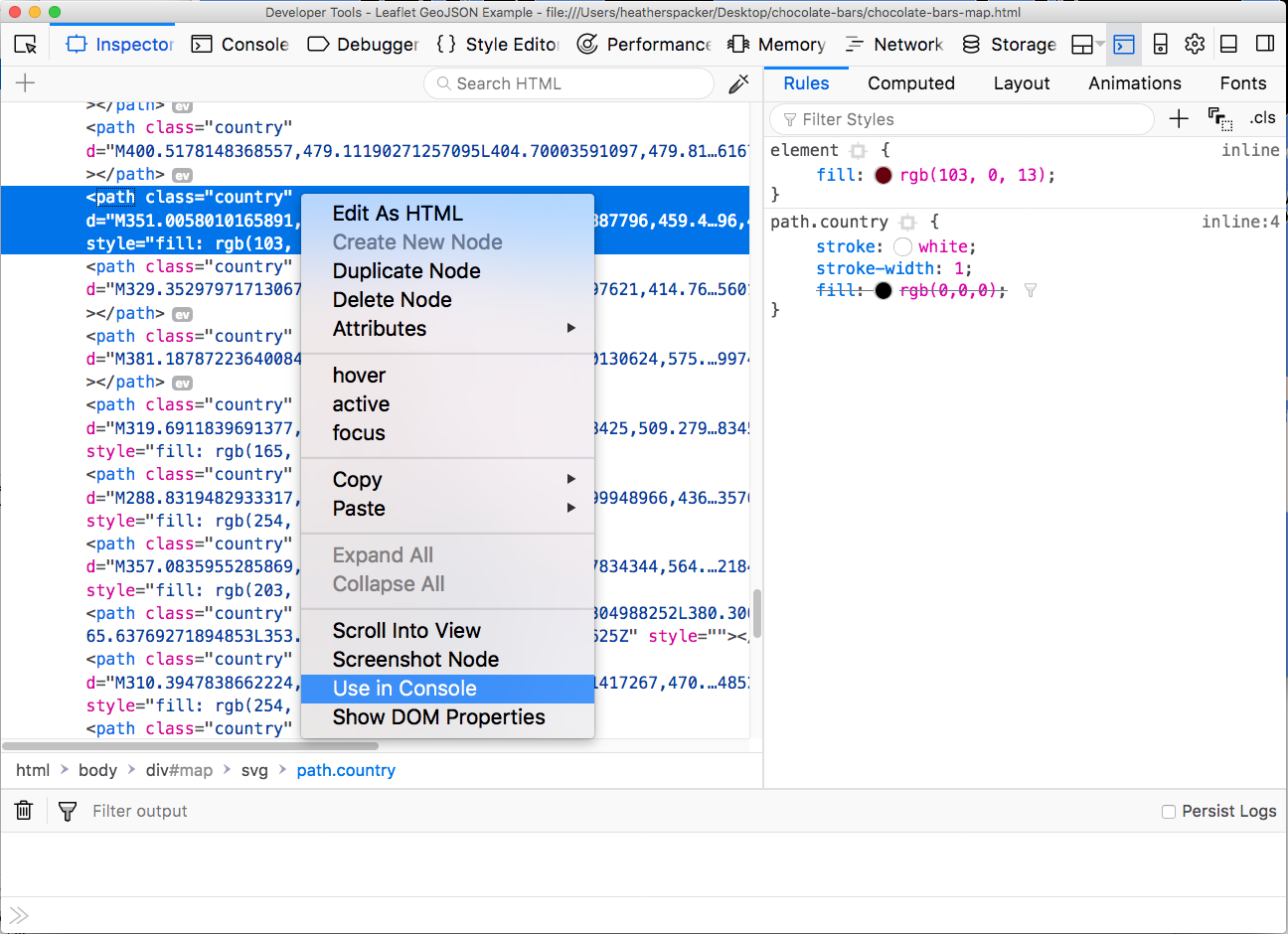 87
Dev Tools - Inspector
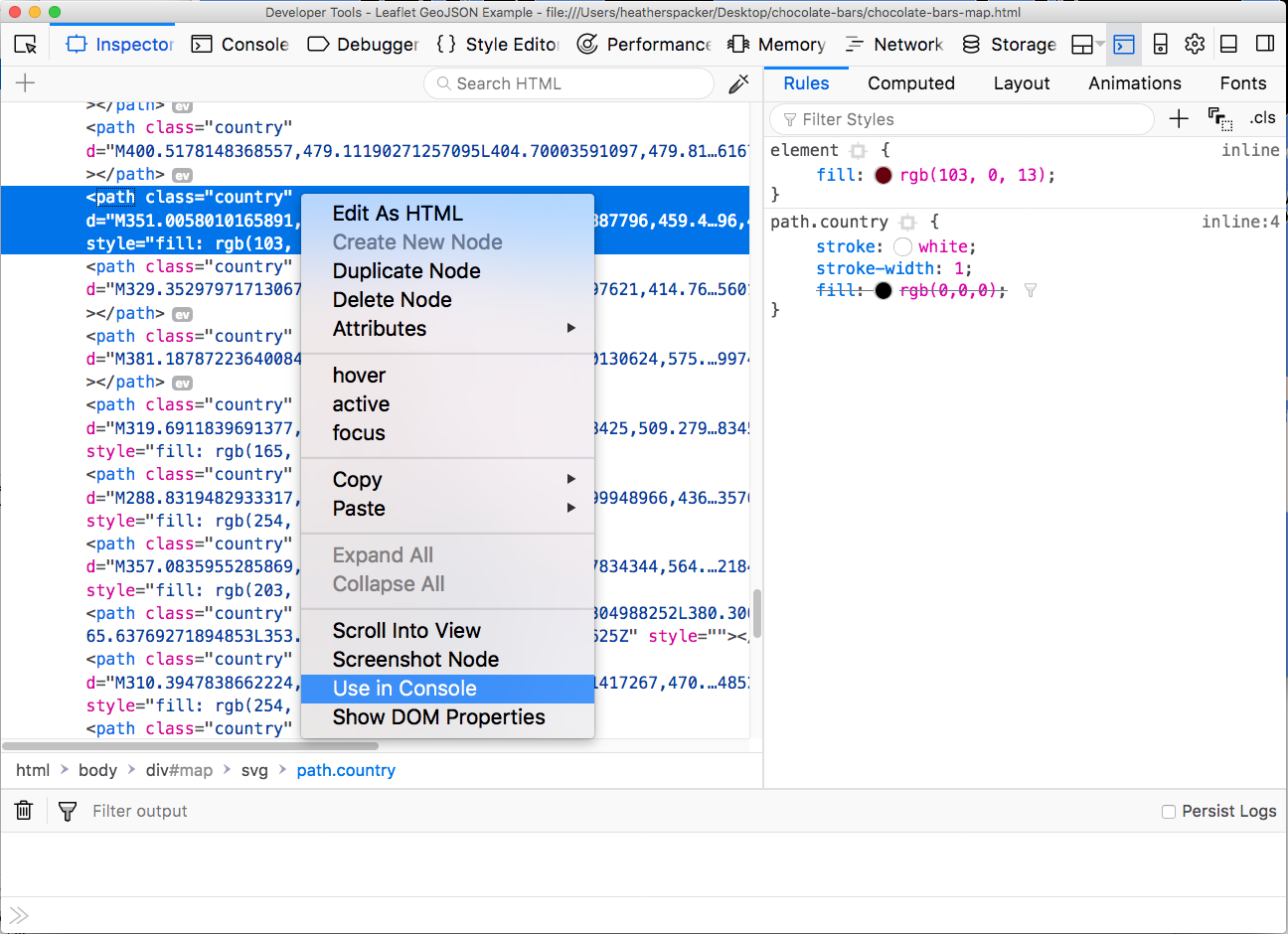 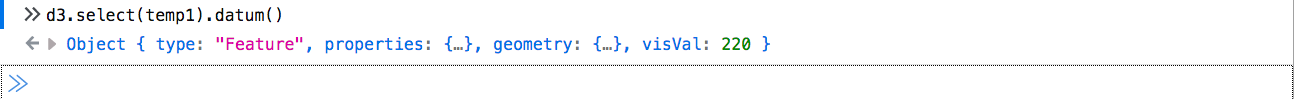 88
Console output
console.log("hello")
 console.log(graph.nodes);
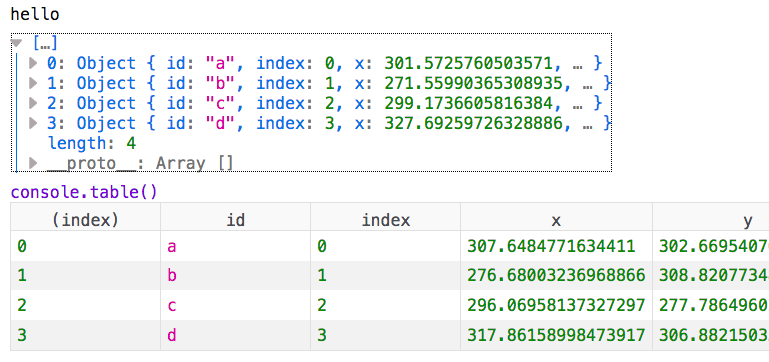 89
Console output
console.table(graph.nodes);
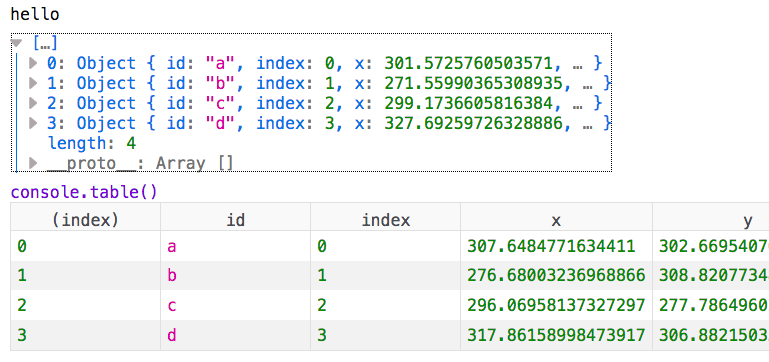 90
Debugging at a specific line
debugger;
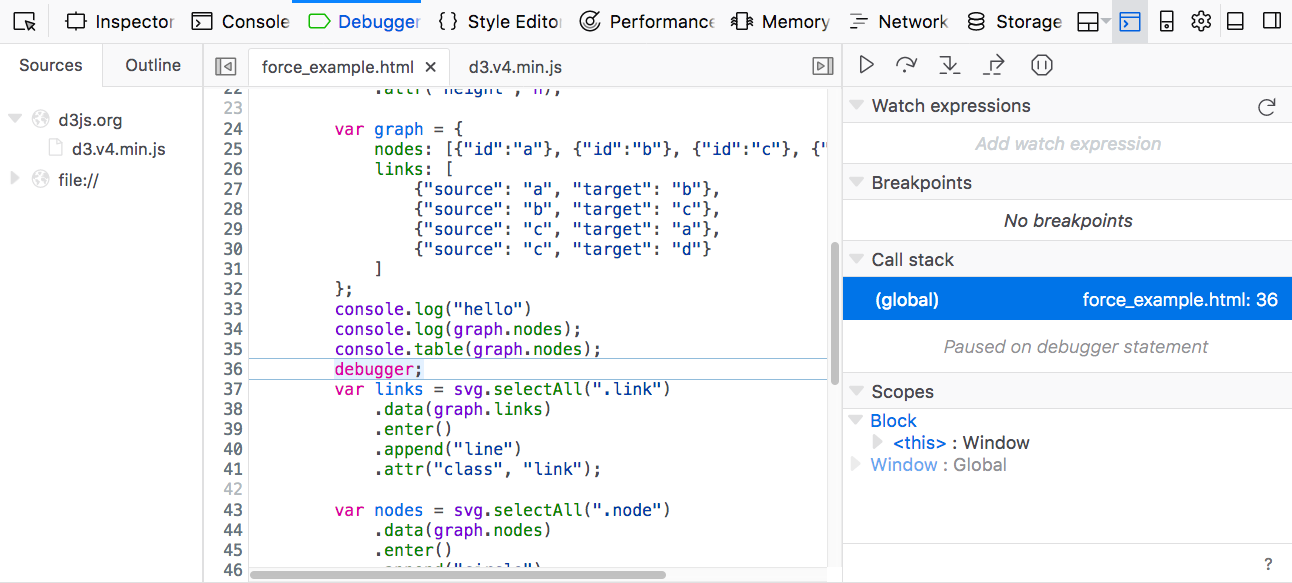 91
SVG Paint order
<circle cx="75”  cy="250" r="70" fill="red"/>
 <circle cx="175" cy="250" r="70" fill="blue"/>

 <circle cx="325" cy="250" r="70" fill="blue"/>
 <circle cx="425" cy="250" r="70" fill="red"/>
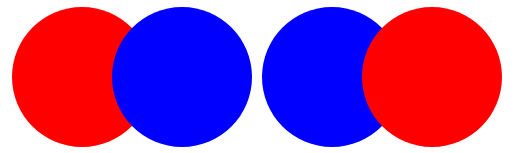 92
CSS Order
<style>
   div.box {
	width:100px; height:100px;
	background-color: blue; margin:10px
   }
 </style>
 <div class="box"></div>
 <div class="box”
      style="background-color: red"></div>
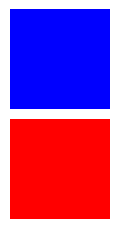 93
CSS Order – inspect element
94
Open Data Visualisation & Innovation
COMP 6214
Heather Packer
16/01/18
Carbon Culture
A community platform designed to help people use resources more efficiently
They work out how to help companies, charities and NGO can reduce their carbon footprints
Cabinet office
10 Downing Street 
Tate Modern
They use open data to promote awareness
96
[Speaker Notes: Exploring a single dataset
Merging more than one dataset
Real time dynamics
Supporting analytics reasoning]
Carbon Culture - Visualisation
https://platform.carbonculture.net/places/10-downing-street/9/
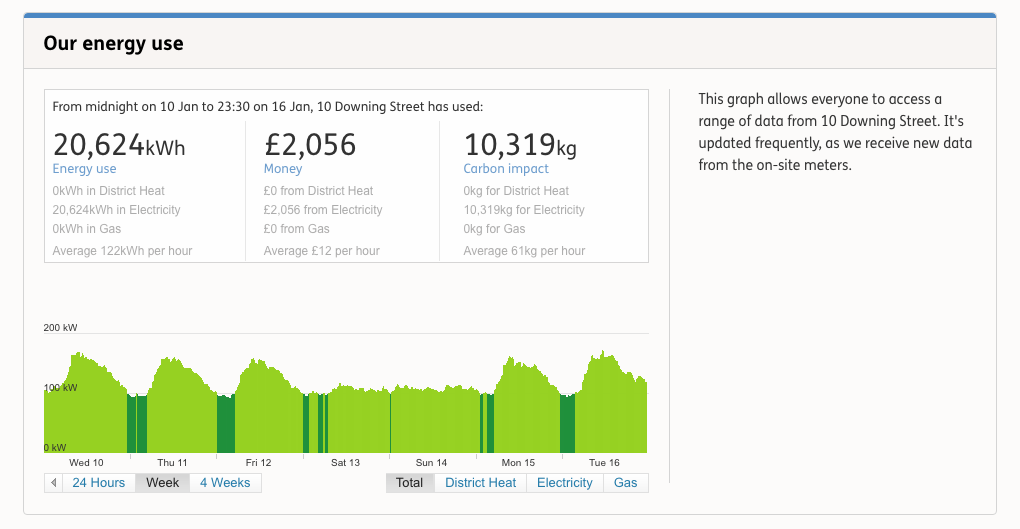 97
The Guardian
https://www.theguardian.com/cities/2017/oct/04/hypnotic-beauty-public-transport-mapped
https://www.theguardian.com/global-development-professionals-network/2017/jan/03/using-data-visualisations-to-help-explain-the-global-obesity-explosion
98
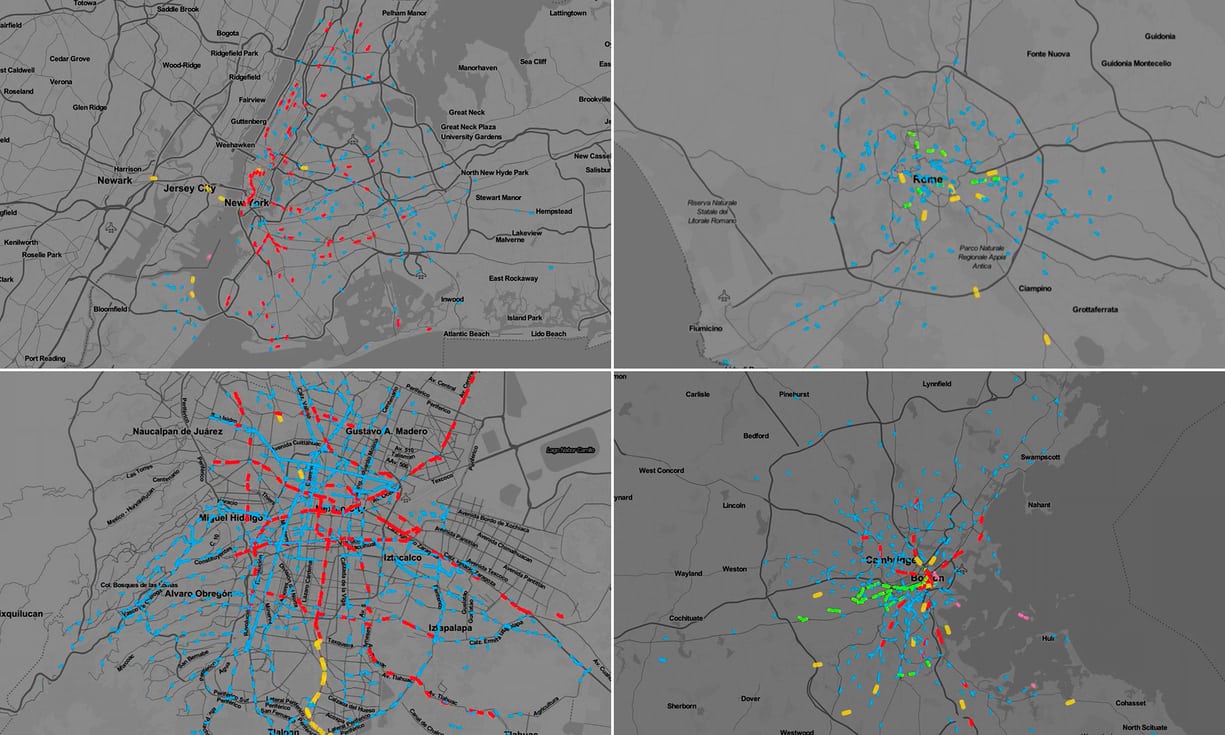 99
[Speaker Notes: https://www.theguardian.com/news/datablog/interactive/2013/oct/27/interactive-safest-time-to-drive]
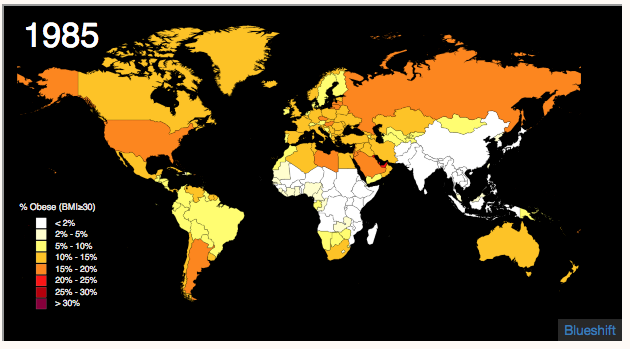 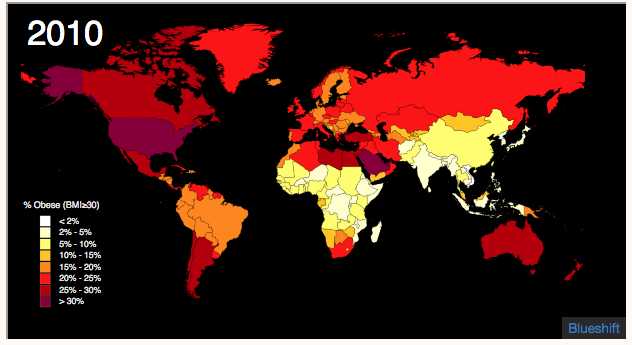 100
[Speaker Notes: https://www.theguardian.com/global-development-professionals-network/2017/jan/03/using-data-visualisations-to-help-explain-the-global-obesity-explosion]
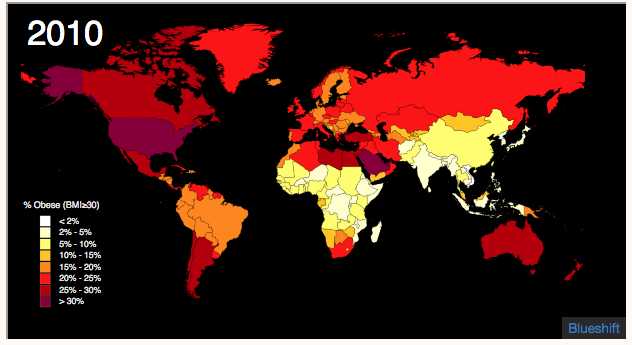 101
ARUP
UK based global engineering consultancy
Uses open data as a vital part of its work with smart cities
Uses public data about traffic, planning, and natural hazards
102
ARUP
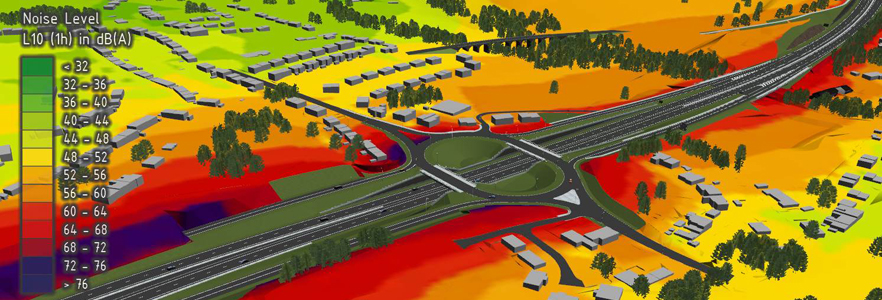 103
Adzuma
A search engine that aggregates job adverts 
Uses open data
Labour market statistics for itsJob index
https://www.adzuna.co.uk/jobs/salaries/software-developer#average_vs_vacancies
104
Adzuma
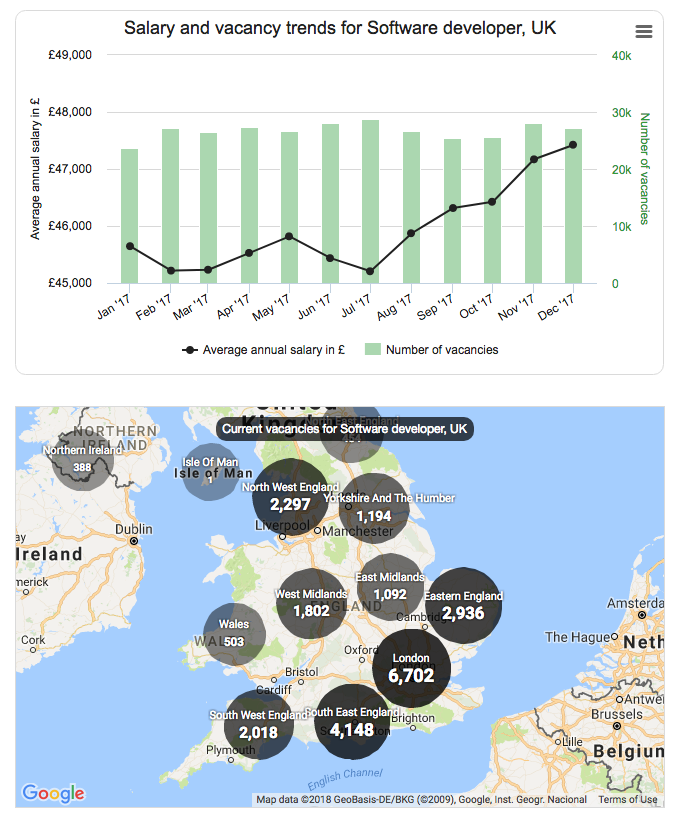 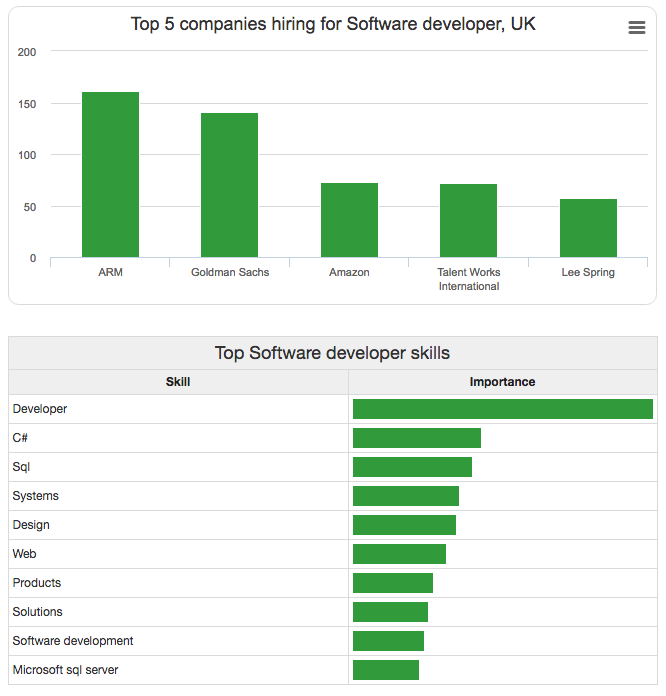 105
Doorda
Uses government datasets on a single map
Consultancy
106
Doorda
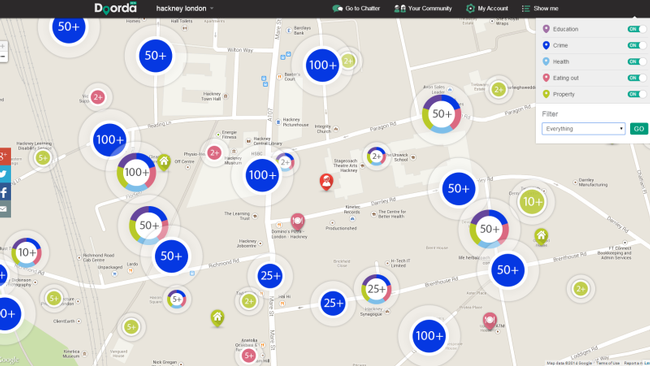 107